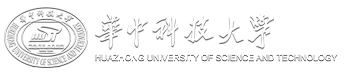 华中科技大学毕业答辩PPT模板
硕士研究生毕业论文答辩
学生：OfficePLUS
导师：OfficePLUS
答辩日期：20XX年X月X日
01
绪论
The introduction
02
模型的建立
Establishment of model
目录
03
研究特性分析
CONTENTS
Research and characteristic analysis
04
策略分析
Strategy analysis
05
总结
Summary of the paper
01
02
模型的建立
绪论
Establishment of model
The introduction
目录
03
研究特性分析
CONTENTS
Research and characteristic analysis
05
04
策略分析
总结
Summary of the paper
Strategy analysis
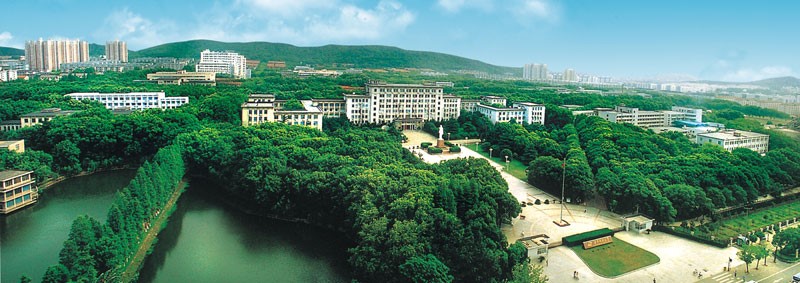 目录
CONTENTS
01
02
03
04
研究特性分析
绪论
Research and characteristic analysis
The introduction
模型的建立
总结
Summary of the paper
Establishment of model
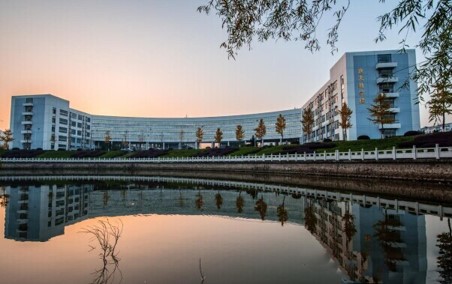 CONTENTS
01
03
02
04
模型的建立
策略分析
绪论
Establishment of model
Strategy analysis
The introduction
总结
Summary of the paper
01 绪论
绪论
模型的建立
研究特性分析
策略分析
总结
论文的研究背景
华中科技大学（Huazhong University of Science and Technology），简称华中大，位于湖北省武汉市，是中华人民共和国教育部直属的综合性研究型全国重点大学、位列国家“双一流”、   “985工程”、“211工程”、入选“强基计划”、“111计划”、卓越工程师教育培养计划、卓越医生教育培养计划、湖北省2011计划、国家大学生创新性实验计划、国家级大学生创新创业训练计划。
国家建设高水平大学公派研究生项目、国家级新工科研究与实践项目、基础学科拔尖学生培养计划2.0，是学位授权自主审核单位、全国深化创新创业教育改革示范高校、一流网络安全学院建设示范项目高校、中国政府奖学金来华留学生接收院校、教育部来华留学示范基地，为中欧工程教育平台成员和医学“双一流”建设联盟、中国人工智能教育联席会理事单位。
绪论
模型的建立
研究特性分析
策略分析
总结
论文的研究背景
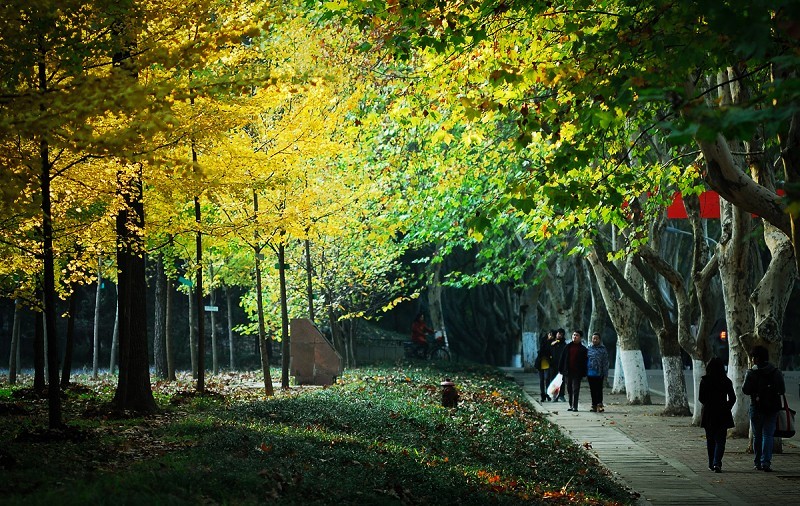 华中科技大学，简称华中大，位于湖北省武汉市，是中华人民共和国教育部直属的综合性研究型全国重点大学、位列国家“双一流”、   “985工程”、“211工程”、入选“强基计划”、“111计划”、国家级大学生创新创业训练计划。
国家建设高水平大学公派研究生项目、国家级新工科研究与实践项目、基础学科拔尖学生培养计划2.0，是学位授权自主审核单位、国家级大学生创新创业训练计划。全国深化创新创业教育改革示范高校、一流网络安全学院建设示范项目高校、
绪论
模型的建立
研究特性分析
策略分析
总结
论文的研究背景
华中科技大学，简称华中大，位于湖北省武汉市，是中华人民共和国教育部直属的综合性研究型全国重点大学、位列国家“双一流”“985工程”“211工程”卓越工程师教育培养计划、卓越医生教育培养、国家大学生创新性实验计划、国家级大学生创新创业训练计划。
华中科技大学，简称华中大，位于湖北省武汉市，是中华人民共和国教育部直属的综合性研究型全国重点大学、位列国家“双一流”“985工程”“211工程”卓越工程师教育培养计划、卓越医生教育培养、国家大学生创新性实验计划、国家级大学生创新创业训练计划。
华中科技大学，简称华中大，位于湖北省武汉市，是中华人民共和国教育部直属的综合性研究型全国重点大学、位列国家“双一流”“985工程”“211工程”卓越工程师教育培养计划、卓越医生教育培养、国家大学生创新性实验计划、国家级大学生创新创业训练计划。
>
>
明德厚学，求是创新
绪论
模型的建立
研究特性分析
策略分析
总结
论文的研究背景
研究背景
研究背景
研究背景
华中科技大学，位于湖北省武汉市，是中华人民共和国教育部直属的综合性研究型全国重点大学、位列国家“双一流”“985工程”、“211工程”、入选“卓越医生教育培养计划、国家大学生创新性实验计划、国家级大学生创新创业训练计划。
华中科技大学，位于湖北省武汉市，是中华人民共和国教育部直属的综合性研究型全国重点大学、位列国家“双一流”“985工程”、“211工程”、入选“卓越医生教育培养计划、国家大学生创新性实验计划、国家级大学生创新创业训练计划。
华中科技大学，位于湖北省武汉市，是中华人民共和国教育部直属的综合性研究型全国重点大学、位列国家“双一流”“985工程”、“211工程”、入选“卓越医生教育培养计划、国家大学生创新性实验计划、国家级大学生创新创业训练计划。
绪论
模型的建立
研究特性分析
策略分析
总结
论文的研究现状
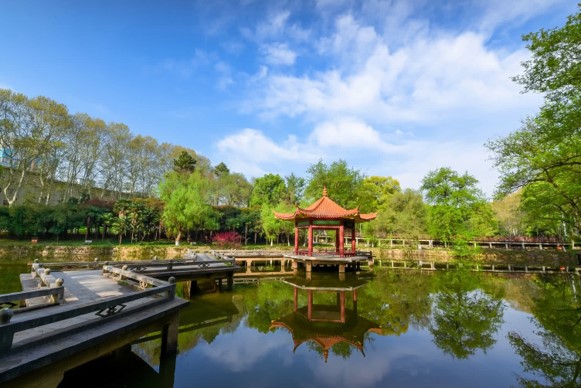 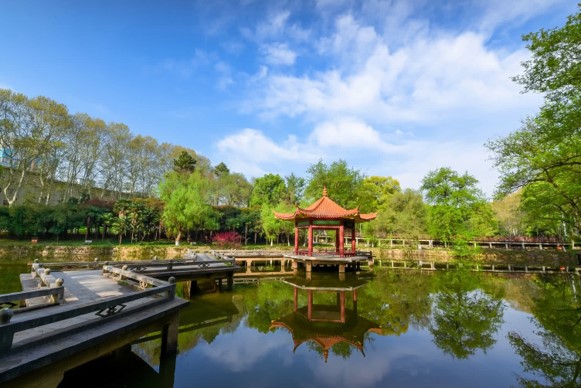 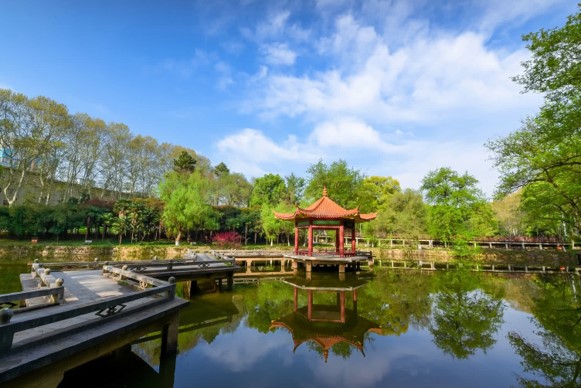 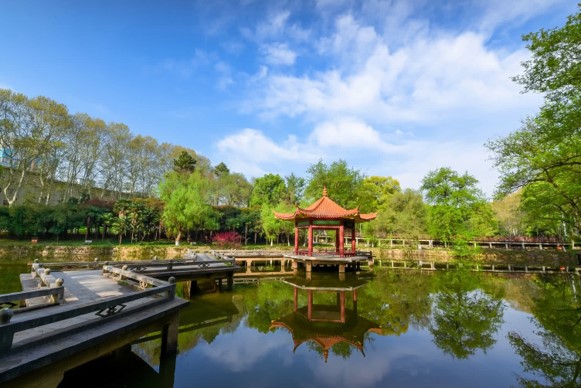 国家建设高水平大学公派研究生项目、国家级基础学科拔尖学生培养计划2.0，是学位授权自主审核单位、国家级。全国深化创新创业教育改革示范高校、一流网络安全学院建设示范项目高校。
国家建设高水平大学公派研究生项目、国家级基础学科拔尖学生培养计划2.0，是学位授权自主审核单位、国家级。全国深化创新创业教育改革示范高校、一流网络安全学院建设示范项目高校。
国家建设高水平大学公派研究生项目、国家级基础学科拔尖学生培养计划2.0，是学位授权自主审核单位、国家级。全国深化创新创业教育改革示范高校、一流网络安全学院建设示范项目高校。
国家建设高水平大学公派研究生项目、国家级基础学科拔尖学生培养计划2.0，是学位授权自主审核单位、国家级。全国深化创新创业教育改革示范高校、一流网络安全学院建设示范项目高校。
绪论
模型的建立
研究特性分析
策略分析
总结
论文的研究现状
国外的研究方法
国内的研究方法
华中科技大学，简称华中大，位于湖北省武汉市，是中华人民共和国教育部直属的综合性研究型全国重点大学、位列国家“双一流”“985工程”、“211工程”、入选“强基计划” 卓越工程师教育培养计划、卓越医生教育培养计划、国家大学生创新性实验计划、国家级大学生创新创业训练计划。
华中科技大学，简称华中大，位于湖北省武汉市，是中华人民共和国教育部直属的综合性研究型全国重点大学、位列国家“双一流”“985工程”、“211工程”、入选“强基计划” 卓越工程师教育培养计划、卓越医生教育培养计划、国家大学生创新性实验计划、国家级大学生创新创业训练计划。
vs
绪论
模型的建立
研究特性分析
策略分析
总结
论文的研究现状
国外研究现状
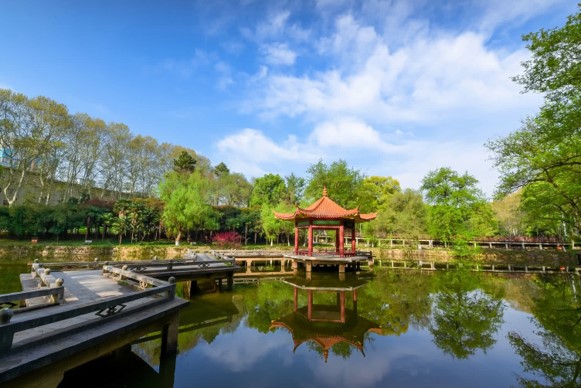 国家建设高水平大学公派研究生项目、国家级新工科研究与实践项目、基础学科拔尖学生培养计划2.0，是学位授权自主审核单位、国家级大学生创新创业训练计划。全国深化创新创业教育改革示范高校、一流网络安全学院建设示范项目高校、
国内研究现状
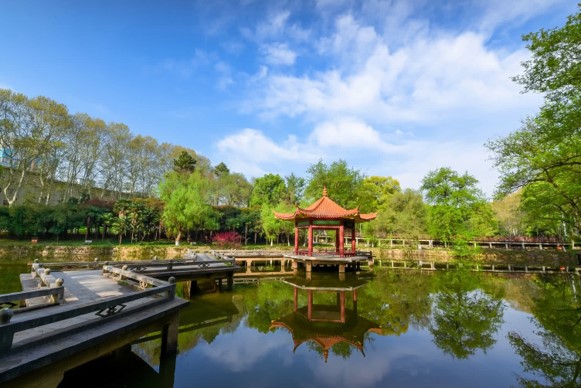 国家建设高水平大学公派研究生项目、国家级新工科研究与实践项目、基础学科拔尖学生培养计划2.0，是学位授权自主审核单位、国家级大学生创新创业训练计划。全国深化创新创业教育改革示范高校、一流网络安全学院建设示范项目高校、
绪论
模型的建立
研究特性分析
策略分析
总结
论文的研究现状
国外的研究方法
华中科技大学，简称华中大，位于湖北省武汉市，是中华人民共和国教育部直属的综合性研究型全国重点大学、位列国家“双一流”“985工程”、“211工程”、入选“强基计划” 卓越工程师教育培养计划、卓越医生教育培养计划、国家大学生创新性实验计划、国家级大学生创新创业训练计划。
国内的研究方法
创新的研究方法
华中科技大学，简称华中大，位于湖北省武汉市，是中华人民共和国教育部直属的综合性研究型全国重点大学、位列国家“双一流”计划。
华中科技大学，简称华中大，位于湖北省武汉市，是中华人民共和国教育部直属的综合性研究型全国重点大学、位列国家“双一流”计划。
绪论
模型的建立
研究特性分析
策略分析
总结
论文的研究现状
研究现状1
研究现状2
研究现状3
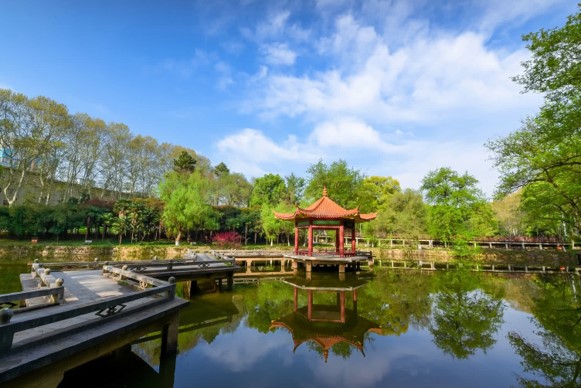 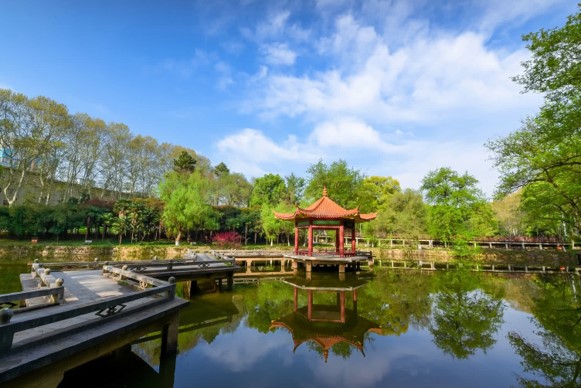 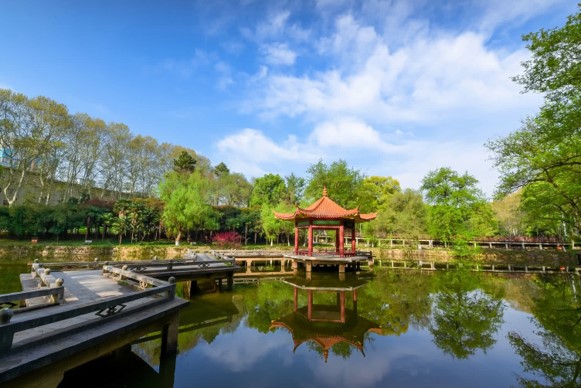 华中科技大学，是中华人民共和国教育部直属的综合性研究型全国重点大学、位列国家双一流计划。
华中科技大学，是中华人民共和国教育部直属的综合性研究型全国重点大学、位列国家双一流计划。
华中科技大学，是中华人民共和国教育部直属的综合性研究型全国重点大学、位列国家双一流计划。
国家建设高水平大学公派研究生项目、国家级新工科研究与实践项目、基础学科拔尖学生培养计划2.0，是学位授权自主审核单位、国家级大学生创新创业训练计划。全国深化创新创业教育改革示范高校、一流网络安全学院建设示范项目高校、
绪论
模型的建立
研究特性分析
策略分析
总结
研究现状总结
国外的研究总结
华中科技大学，简称华中大，位于湖北省武汉市，是中华人民共和国教育部直属的综合性研究型全国重点大学、位列国家“双一流”“985工程”、“211工程”、入选“强基计划” 卓越工程师教育培养计划、卓越医生教育培养计划、国家大学生创新性实验计划、国家级大学生创新创业训练计划。
国内的研究总结
华中科技大学，简称华中大，位于湖北省武汉市，是中华人民共和国教育部直属的综合性研究型全国重点大学、位列国家“双一流”“985工程”、“211工程”、入选“强基计划” 卓越工程师教育培养计划、卓越医生教育培养计划、国家大学生创新性实验计划、国家级大学生创新创业训练计划。
绪论
模型的建立
研究特性分析
策略分析
总结
论文的研究背景及对象
研究内容及模型
研究对象
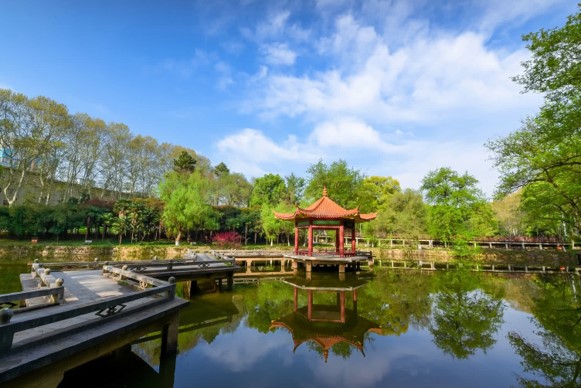 华中大，位于湖北省武汉市，中华人民共和国教育部直属的综合性研究型全国重点大学、位列国家“双一流”计划。
研究方法
国家建设高水平大学公派研究生项目、国家级新工科研究与实践项目、基础学科拔尖学生培养计划2.0，是学位授权自主审核单位、国家级大学生创新创业训练计划。全国深化创新创业教育改革示范高校、一流网络安全学院建设示范项目高校、
华中大，位于湖北省武汉市，中华人民共和国教育部直属的综合性研究型全国重点大学、位列国家“双一流”计划。
02 模型的建立
绪论
模型的建立
研究特性分析
策略分析
总结
模型建立步骤分析
01
02
03
分析
建立
框架
研究过程
研究模型
研究思路
绪论
模型的建立
研究特性分析
策略分析
总结
01 分析研究过程
绪论
模型的建立
研究特性分析
策略分析
总结
01 分析研究过程
3
屋面外表面
个界面
2
空腔内换热
个工况
7
屋面内表面
个过程
绪论
模型的建立
研究特性分析
策略分析
总结
02 建立研究模型
研究模型实物介绍
研究模型实物图
华中大，位于湖北省武汉市，中华人民共和国教育部直属的综合性研究型全国重点大学、位列国家“双一流”计划。
截取模型单元介绍
截取模型单元图
华中大，位于湖北省武汉市，中华人民共和国教育部直属的综合性研究型全国重点大学、位列国家“双一流”计划。
绪论
模型的建立
研究特性分析
策略分析
总结
02 建立研究模型
01
02
01 建立物理模型
02 建立数学模型
Finite-Difference Frequency-Domain, 简称FDFD。
未知参数只有热容C和热阻R，简称RC模型。
模型
建立
04
03
04 建立网络分析模型
03 建立有限单元模型
效能—传热单元数，简称NTU模型 。
简化热网与NTU模型结合，分析沿气流方向的传热特性。
绪论
模型的建立
研究特性分析
策略分析
总结
02 建立研究模型
01 建立物理模
02 建立数学模型
03 建立有点单元模型
04 建立网络分析模型
华中大，位于湖北省武汉市，中华人民共和国教育部直属的综合性研究型全国重点大学、位列国家“双一流”计划。
华中大，位于湖北省武汉市，中华人民共和国教育部直属的综合性研究型全国重点大学、位列国家“双一流”计划。
华中大，位于湖北省武汉市，中华人民共和国教育部直属的综合性研究型全国重点大学、位列国家“双一流”计划。
华中大，位于湖北省武汉市，中华人民共和国教育部直属的综合性研究型全国重点大学、位列国家“双一流”计划。
绪论
模型的建立
研究特性分析
策略分析
总结
02 建立研究模型
华中大，位于湖北省武汉市，中华人民共和国教育部直属的综合性研究型全国重点大学、位列国家“双一流”计划。
华中大，位于湖北省武汉市，中华人民共和国教育部直属的综合性研究型全国重点大学、位列国家“双一流”计划。
华中大，位于湖北省武汉市，中华人民共和国教育部直属的综合性研究型全国重点大学、位列国家“双一流”计划。
华中大，位于湖北省武汉市，中华人民共和国教育部直属的综合性研究型全国重点大学、位列国家“双一流”计划。
01 建立物理模
02 建立数学模型
03 建立有点单元模型
04 建立网络分析模型
绪论
模型的建立
研究特性分析
策略分析
总结
02 建立研究模型
01 建立物理模型
02 建立数学模型
华中大，位于湖北省武汉市，中华人民共和国教育部直属的综合性研究型全国重点大学、位列国家“双一流”计划。
华中大，位于湖北省武汉市，中华人民共和国教育部直属的综合性研究型全国重点大学、位列国家“双一流”计划。
04 建立网络分析模型
03 建立有限单元模型
华中大，位于湖北省武汉市，中华人民共和国教育部直属的综合性研究型全国重点大学、位列国家“双一流”计划。
华中大，位于湖北省武汉市，中华人民共和国教育部直属的综合性研究型全国重点大学、位列国家“双一流”计划。
绪论
模型的建立
研究特性分析
策略分析
总结
02 建立研究模型：物理模型
物理模型图片
物理模型介绍
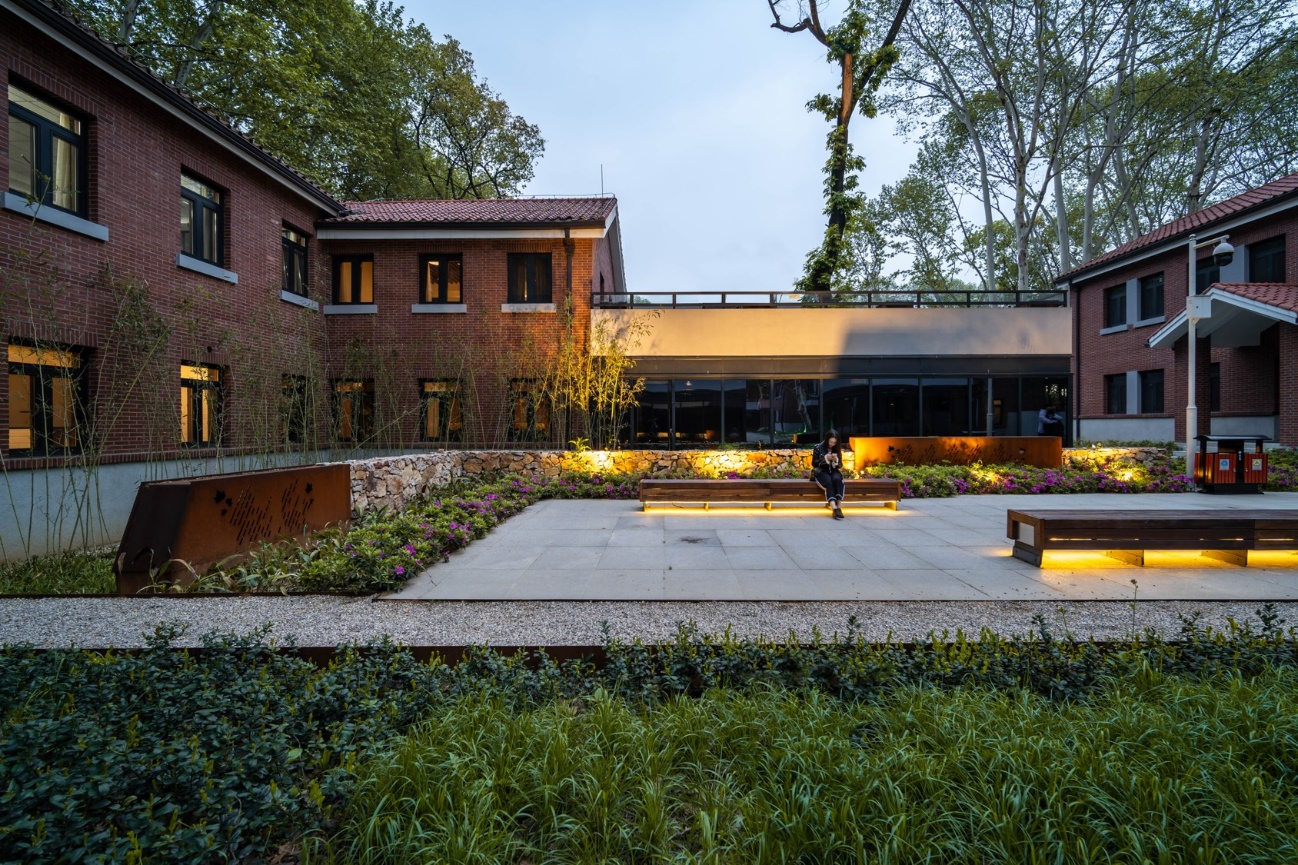 FDFD频域分析原理
核
研究对象有限元划分
心
传热单元格热平衡方程
有限元差分大型稀疏矩阵
绪论
模型的建立
研究特性分析
策略分析
总结
02 建立研究模型：数学模型
数学模型图片
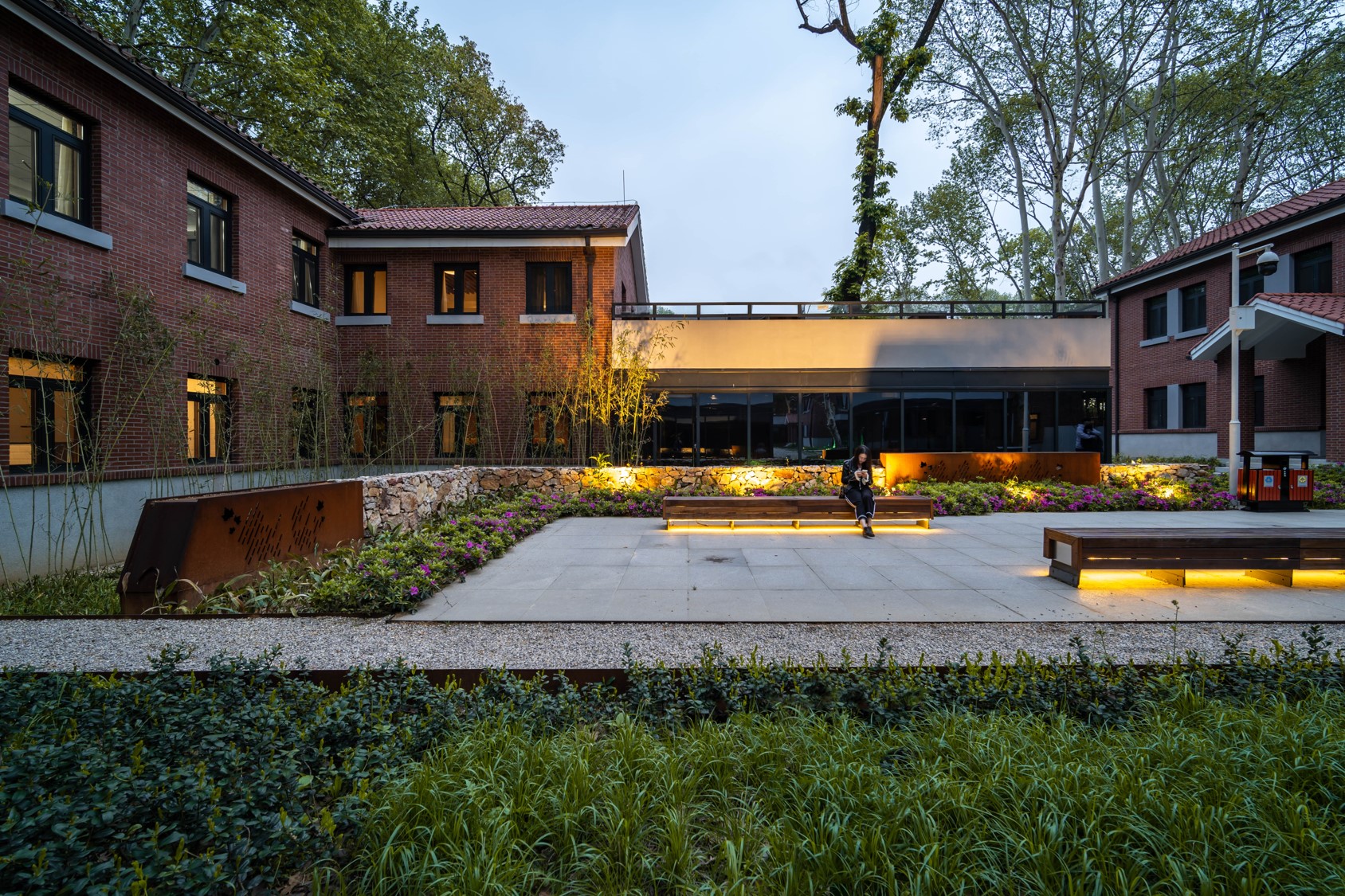 数学模型原理
华中大，位于湖北省武汉市，中华人民共和国教育部直属的综合性研究型全国重点大学、位列国家“双一流”计划。
华中大，位于湖北省武汉市，中华人民共和国教育部直属的综合性研究型全国重点大学、位列国家“双一流”计划。
绪论
模型的建立
研究特性分析
策略分析
总结
02 建立研究模型：数学模型
数学公式推导
参数详情
FDFD频域分析原理
传热单元格热平衡方程
有限元差分大型稀疏矩阵
绪论
模型的建立
研究特性分析
策略分析
总结
02 建立研究模型：有限元模型
有限元分析图片
模型算法1
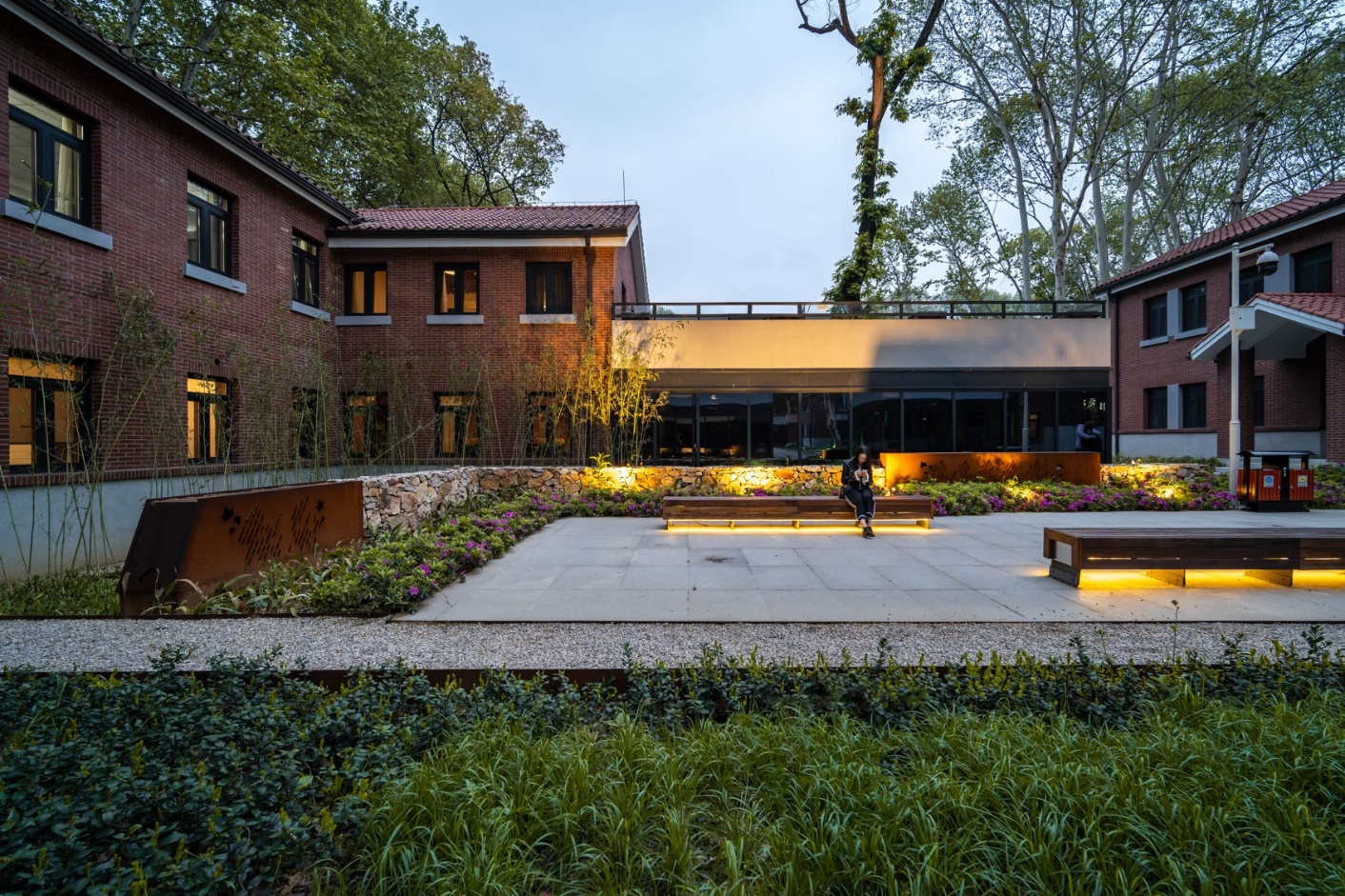 华中大，位于湖北省武汉市，中华人民共和国教育部直属位列国家“双一流”计划。
模型算法1
华中大，位于湖北省武汉市，中华人民共和国教育部直属位列国家“双一流”计划。
模型算法1
华中大，位于湖北省武汉市，中华人民共和国教育部直属位列国家“双一流”计划。
绪论
模型的建立
研究特性分析
策略分析
总结
02 建立研究模型：网络模型
遗传算法(GA)
网络模型图片
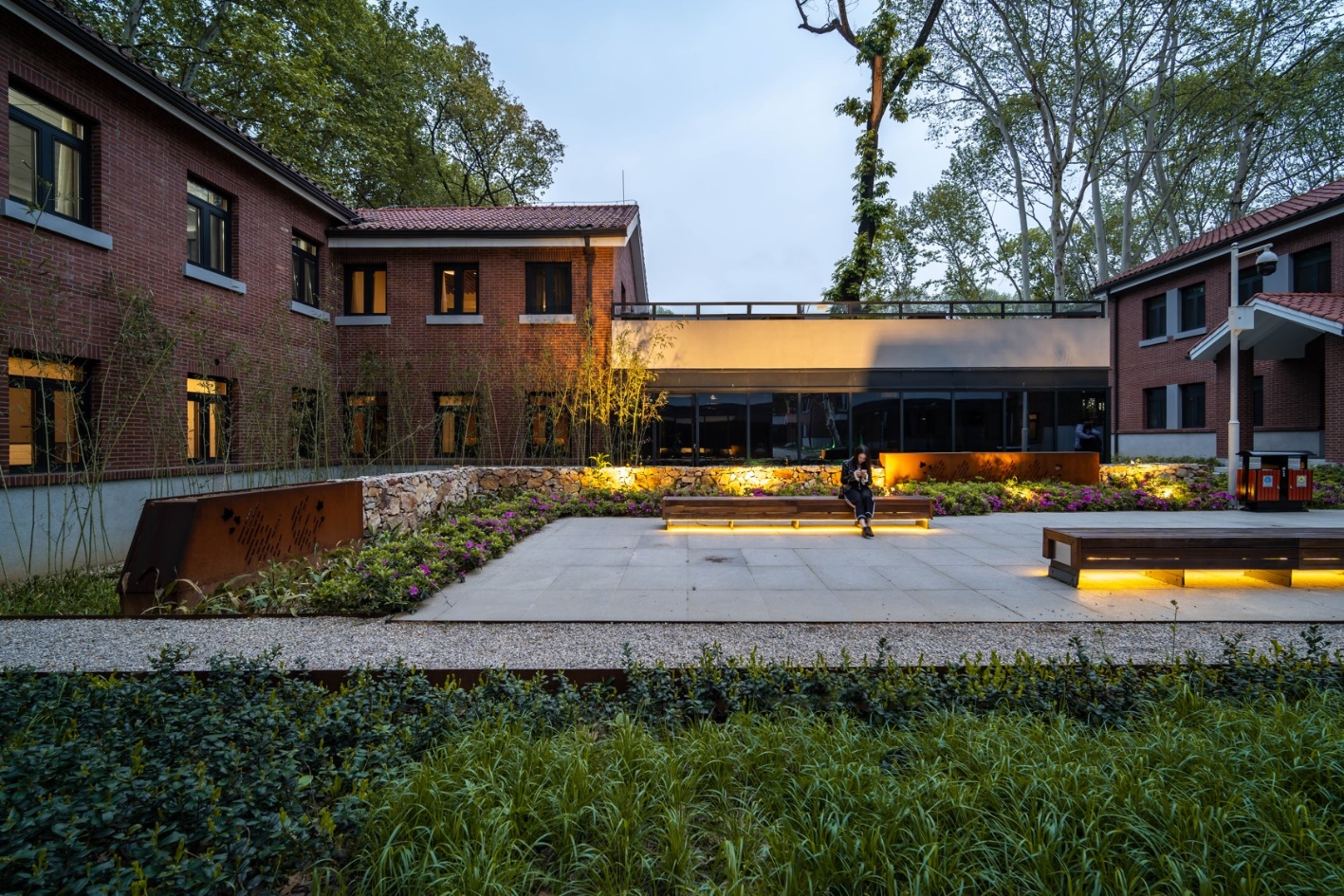 Genetic Algorithm，以自然选择和遗传理论的基础上将进化过程中适者生存规则与群体内染色体的随机信息交换机制相结合的高效全局寻优搜索最优遗传个体算法。
基础
51频率点辨识基础。
测算
编写MATLAB遗传算法程序测算。
辨识
辨识热容热阻。
绪论
模型的建立
研究特性分析
策略分析
总结
03 研究模型框架
建立数学模型
查阅文献资料
模型辨识对比验证
建立有限单元模型
某地区实际应用分析
建立物理模型
模型对比分析
建立网络分析模型
03	研究特性分析
绪论
模型的建立
研究特性分析
策略分析
总结
03 研究特性分析：辨识验证&分析
建立数学模型
查阅文献资料
模型辨识对比验证
建立有限单元模型
某地区实际应用分析
建立物理模型
模型对比分析
建立网络分析模型
绪论
模型的建立
研究特性分析
策略分析
总结
辨识验证成果展示（4张图）
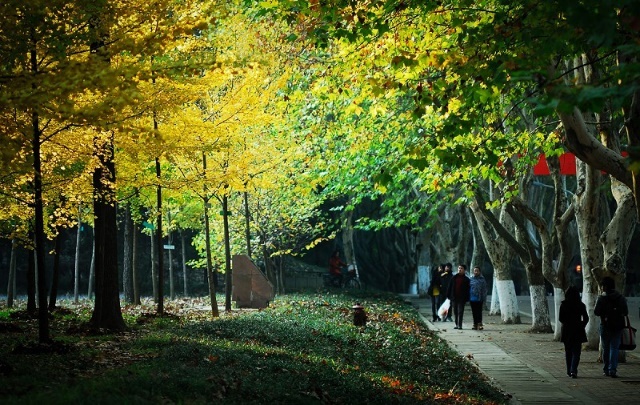 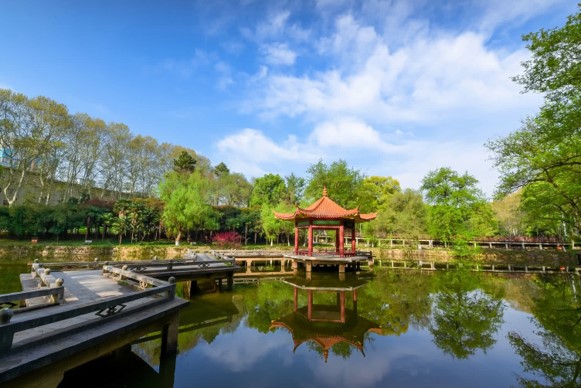 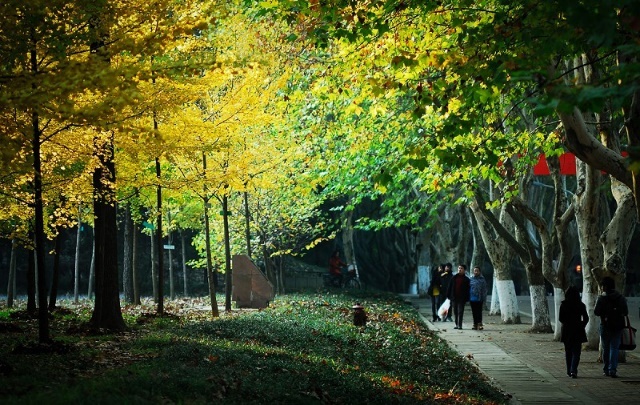 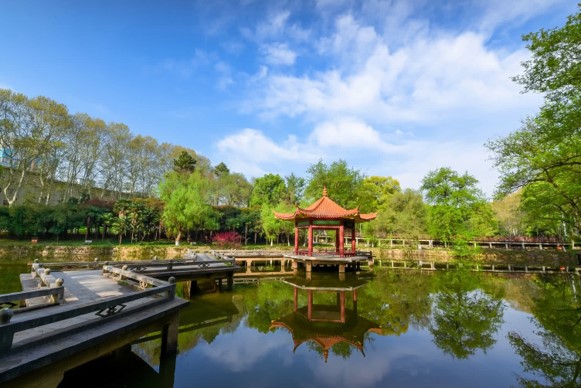 编程模拟
回归分析
模拟
编程模拟计算最优解。
Genetic Algorithm，以自然选择和遗传理论的基础上将进化过程中适者生存规则与群体内染色体的随机信息交换机制相结合的高效全局寻优搜索最优遗传个体算法。
辨识
将模拟结果与模型匹配计算。
分析
将计算结果进行回归模拟分析。
绪论
模型的建立
研究特性分析
策略分析
总结
辨识计算结果
绪论
模型的建立
研究特性分析
策略分析
总结
模型对比分析
回归对比计算
回归误差小于
<0.05%
模拟数据匹配度
>98.88%
04	策略分析
绪论
模型的建立
研究特性分析
策略分析
总结
不同工况分析
0小时
12小时
10小时
8小时
模拟效果最佳
工况4
工况1
工况2
工况3
工况4
华中大，位于湖北省武汉市，中华人民共和国教育部直属位列国家“双一流”计划。
华中大，位于湖北省武汉市，中华人民共和国教育部直属位列国家“双一流”计划。
华中大，位于湖北省武汉市，中华人民共和国教育部直属位列国家“双一流”计划。
华中大，位于湖北省武汉市，中华人民共和国教育部直属位列国家“双一流”计划。
匹配度大于
98.88%
绪论
模型的建立
研究特性分析
策略分析
总结
策略分析
策略分析结果
策略结果展示
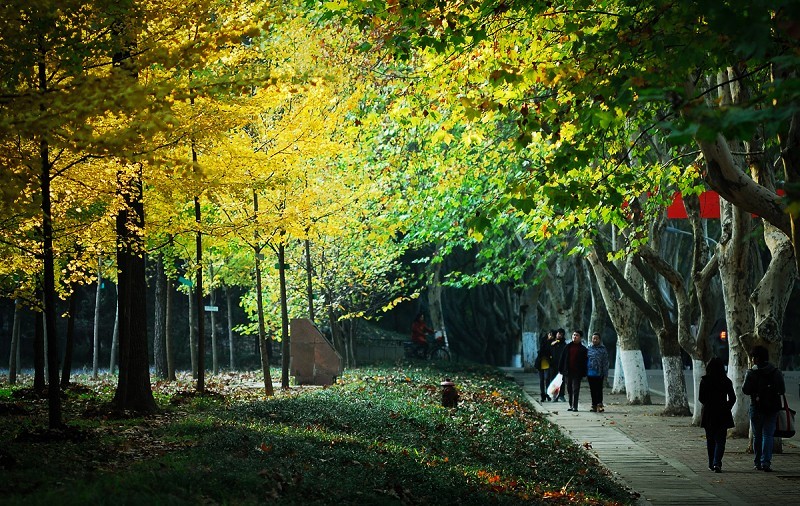 华中科技大学，简称华中大，位于湖北省武汉市，卓越工程师教育培养计划、卓越医生教育培养计划、国家大学生创新性实验计划、国家级大学生创新创业训练计划。
策略计算原理
策略计算公式
华中科技大学，简称华中大，位于湖北省武汉市，位列国家“双一流”计划。
华中科技大学，简称华中大，位于湖北省武汉市，位列国家“双一流”计划。
05 总结
绪论
模型的建立
研究特性分析
策略分析
总结
总结
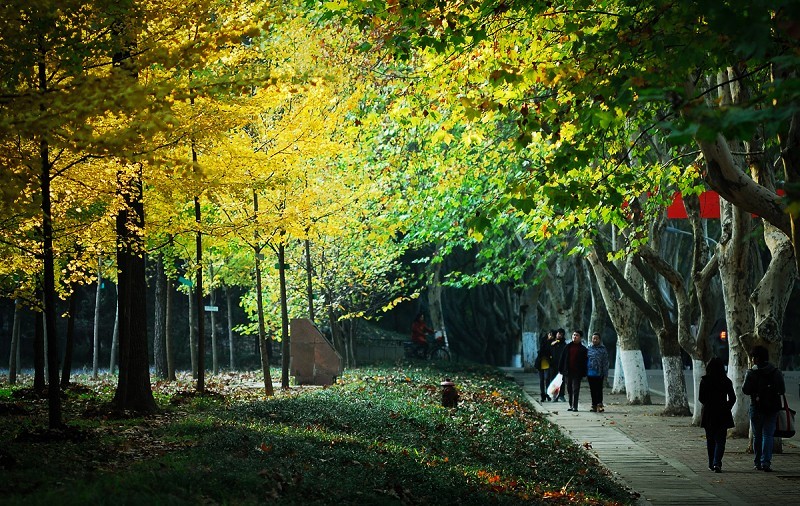 华中科技大学，简称华中大，位于湖北省武汉市，是中华人民共和国教育部直属的综合性研究型全国重点大学、位列国家“双一流”、   “985工程”、“211工程”、入选“强基计划”、“111计划”、国家级大学生创新创业训练计划。
国家建设高水平大学公派研究生项目、国家级新工科研究与实践项目、基础学科拔尖学生培养计划2.0，是学位授权自主审核单位、国家级大学生创新创业训练计划。全国深化创新创业教育改革示范高校、一流网络安全学院建设示范项目高校、
绪论
模型的建立
研究特性分析
策略分析
总结
总结
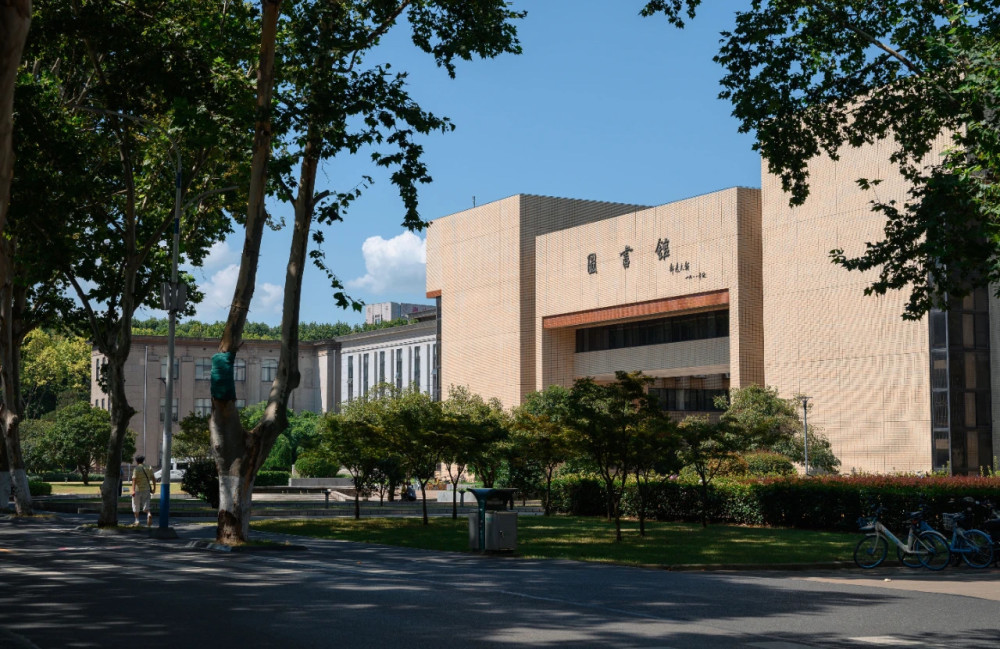 01
02
03
04
华中科技大学，简称华中大，位于湖北省武汉市，是中华人民共和国教育部直属的综合性研究型全国重点大学入选国家级大学生创新创业训练计划。
华中科技大学，简称华中大，位于湖北省武汉市，是中华人民共和国教育部直属的综合性研究型全国重点大学入选国家级大学生创新创业训练计划。
华中科技大学，简称华中大，位于湖北省武汉市，是中华人民共和国教育部直属的综合性研究型全国重点大学入选国家级大学生创新创业训练计划。
华中科技大学，简称华中大，位于湖北省武汉市，是中华人民共和国教育部直属的综合性研究型全国重点大学入选国家级大学生创新创业训练计划。
OfficePLUS.cn
标注
字体使用


行距

素材

声明



作者
中文 微软雅黑
英文 Arail

标题 1.0
正文 1.3
pexels

本网站所提供的任何信息内容（包括但不限于 PPT 模板、Word 文档、Excel 图表、图片素材等）均受《中华人民共和国著作权法》、《信息网络传播权保护条例》及其他适用的法律法规的保护，未经权利人书面明确授权，信息内容的任何部分(包括图片或图表)不得被全部或部分的复制、传播、销售，否则将承担法律责任。

刺猬先生